Дитина в  родині
Религійний  дискурс, сім’я та  родина
Сім’я в  християнстві:  два  протилежних  погляди. 
З одного боку, сім'я була божественним творінням, створена на початку світу для того, щоб людство заселила землю і прославило Бога.
Сім'я була небезпечна падінням цілком в мирські інтереси, відволіканням від Бога і відходом в земні радощі. 

Тому незважаючи на такий зразок істинної сім'ї, як «Святе сімейство», рекомендувалося дотримуватися обітницю безшлюбності і замість дітей приносити Господу цнотливість, замість синів і дочок мати вічну обитель на небесах
Дитина  в християнстві
Християнство на весь голос підняло питання про любові до дитини, про шанування в ньому живої душі.
Заборона абортів, дітовбивства тощо
Але:
дитину потрібно постійно «вишколювати», щоб не дати можливості розвинутися в ній гріху
раннє християнство жило надією близького другого пришестя Христа, з чого випливало, що немає потреби вчити дітей чогось понад те, що вони дізналися у  християнському світ
Соціально-економічні  фактори, що  впливали на  роль дитини в  родині
Висока  дитяча  смертність 
Батьки не встигали прив'язуватися до немовляти: пов'язано це було з тим, що в той час спостерігалося велика кількість пологів і не менше часті дитячі смерті 
Культурно-побутова специфіка середньовічного суспільства, включаючи важке соціально-економічний стан і певні ідеологічні установки, спрямовані на придушення індивідуальності не могла створити умов для формування інтересу до дитинства
Специфика інституту  родини.
Два  основних  типи  практик виховання  дітей  в родинах.
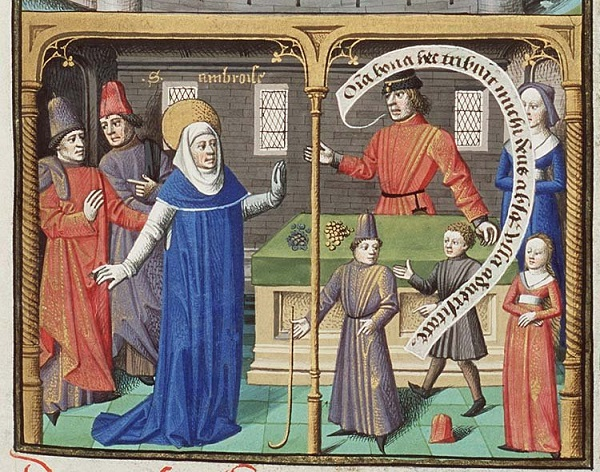 Домінантний  - авторитарний
Батьки повністю підпорядковували собі дитину: придушували її волю, не зважали на інтереси, вимагали беззастережно виконувати їх розпорядження, дотримуватися дисципліни, суворо дотримуватися сімейних традицій
Другий  тип - емоційний
Батьки піклувалися  про  своїх  дітей. У батьків були свої улюбленці. Деякі жінки відкидали допомогу і втручання членів клану в утримання і виховання дитини, якщо це суперечило інтересам дитини
ДИТИНА  В НОВИЙ ЧАС
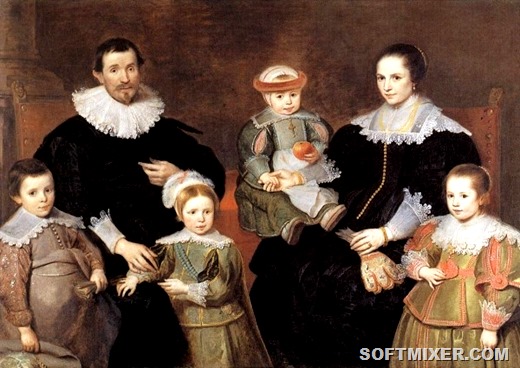 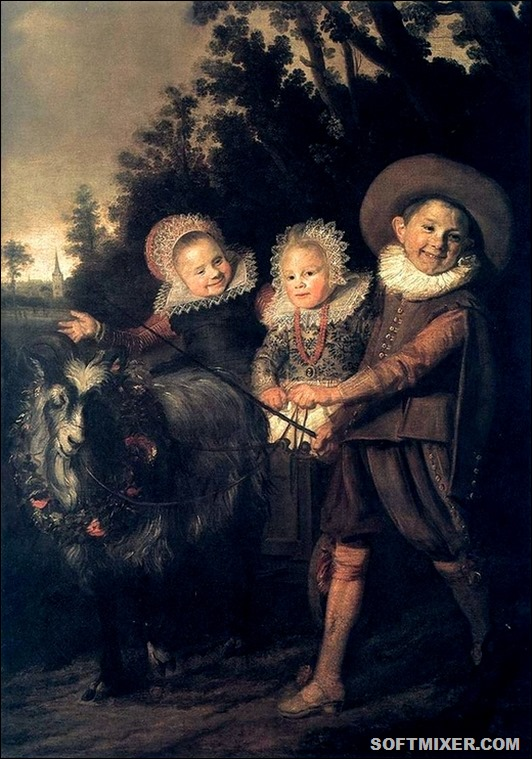 Слабка  емоційна  прив’язаність  до немовлят
Посилюється  емоційний зв’язок щодо  маленьких дітей.  Дитина стає  предметом  захоплення. 
Формуються  нові  принципи виховання від філософів-моралістів:
Контроль  за  життям  дітей
Вимога  до емоційної стриманості   до дітей
Увага до моральності у вихованні.
Діти  в родині  в епоху  Просвітництва
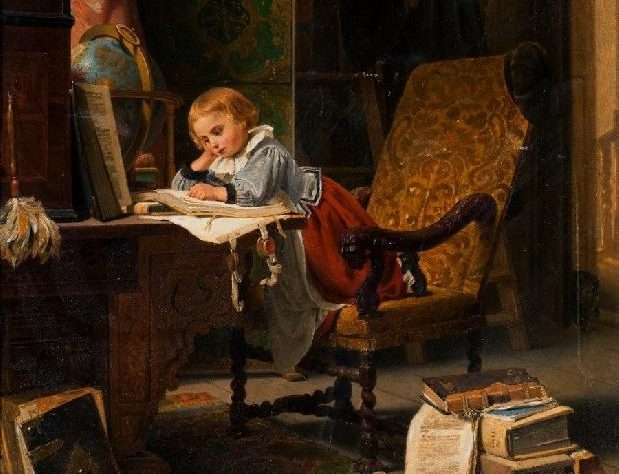 Соціалізувальна модель (XIX–XX ст.)
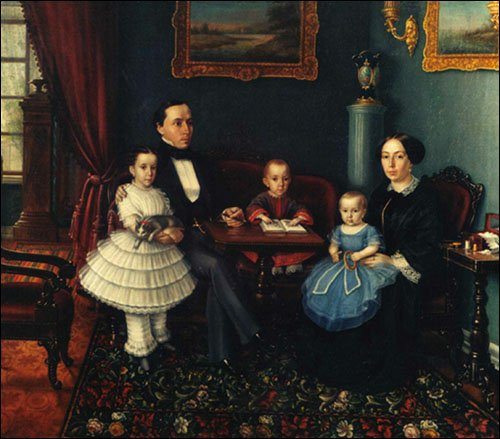 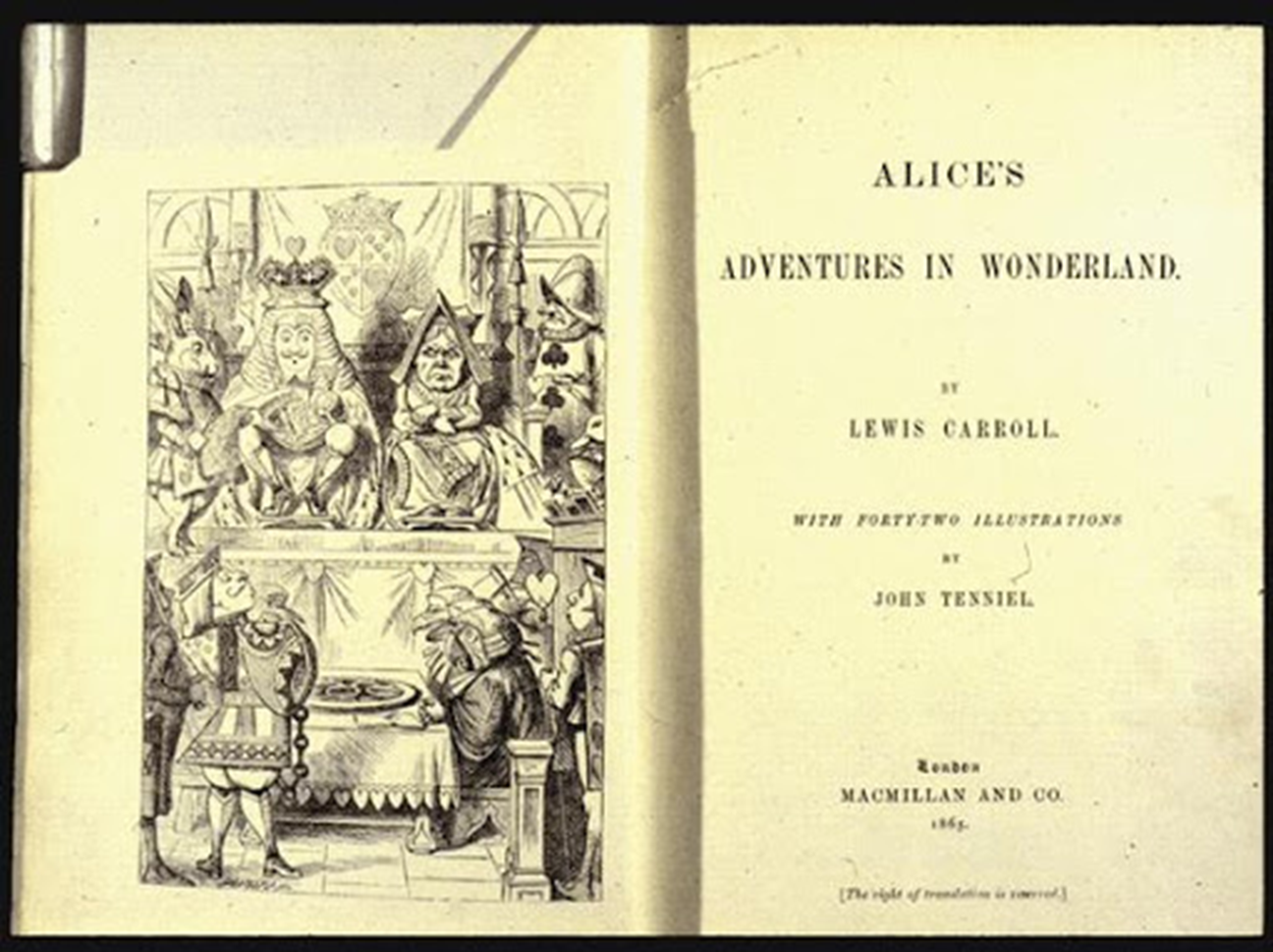 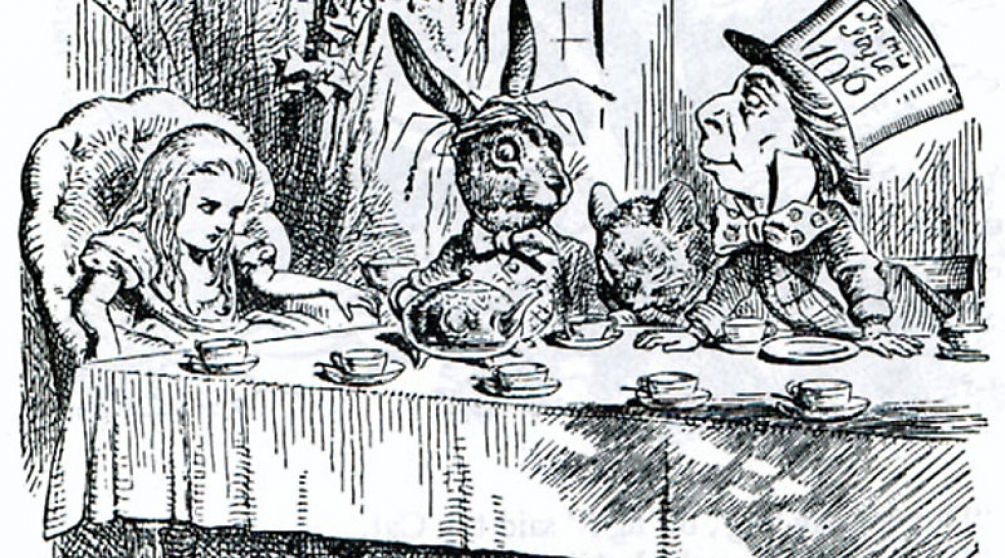 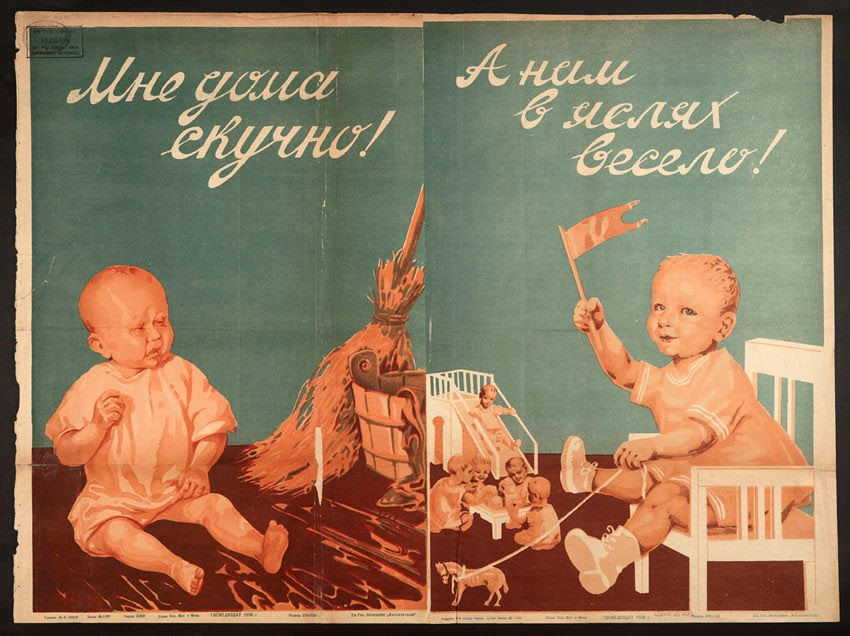